Memorizing the Twos  -- Part two 
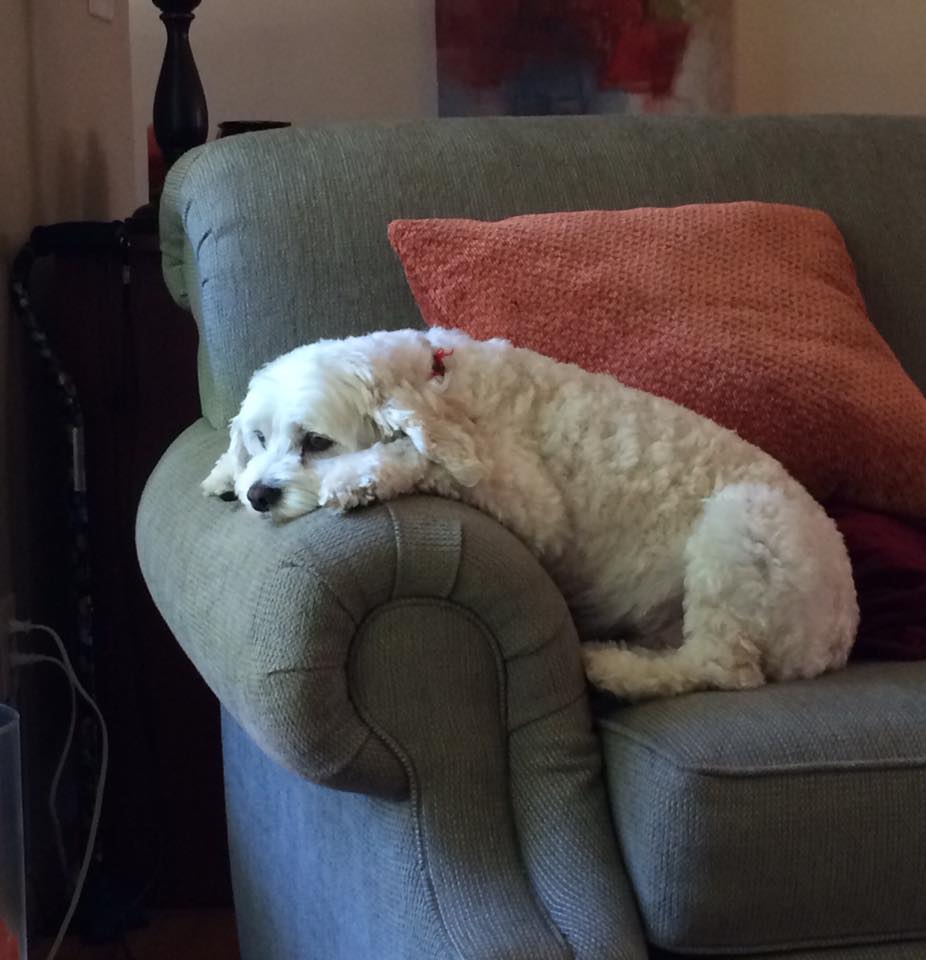 2 x  1 =
2 x  2 =   4
2 x  3 =
2 x  4 =   8
2 x  5 =
2 x  6 = 12
2 x  7 =
2 x  8 = 16
2 x  9 =
2 x 10 = 20
[Speaker Notes: So... These are the twos times tables... In Part 1 we practiced the odd ones.]
2 x 9 = 18
2 x 5 = 10
8
4
2 x 7 = 14
20
12
16
2 x 1 = 2
2 x 3 = 6
2 x 10 = 20
[Speaker Notes: Let’s get rolling. Okay, 2 x 6 = 12 ==  you’re out of here.   

2   4  __    8  ___ ___ ___ 16   __ 20.]
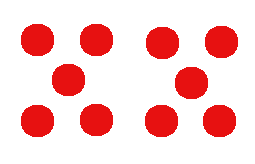 8
4
20
16
2 x 6 = 12
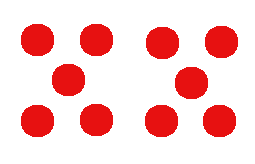 2 x 10 = 20
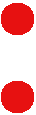 [Speaker Notes: Now, if you odn’t remember the big ones, you can start with 2 x 5 is 10 and then jump forward two and get to 2 x 6 is 12.   

...]
2 x 9 = 18
2 x 5 = 10
8
4
2 x 7 = 14
20
16
2 x 1 = 2
2 x 3 = 6
2 x 10 = 20
[Speaker Notes: Time for the big guy to fly.   2 x 10 is 20.   Bye Bye! (Count ‘em off again.)]
8
4
20
16
2 x 6 = 12
2 x 10 = 20
[Speaker Notes: ...]
2 x 9 = 18
2 x 5 = 10
8
4
2 x 7 = 14
16
2 x 1 = 2
2 x 3 = 6
2 x 6 = 12
2 x 8 = 16
2 x 10 = 20
2 x 4 = 8
[Speaker Notes: Let’s clear thebottom row!   2 x 8 is 16.  Doodly doo, 8 x 2.... 
(count ‘em off...) !]
2 x 9 = 18
2 x 5 = 10
8
4
2 x 7 = 14
2 x 1 = 2
2 x 3 = 6
2 x 10 = 20
[Speaker Notes: 2 x 4 is 8.... That’s great!]
8
4
2 x 6 = 12
2 x 8 = 16
2 x 10 = 20
[Speaker Notes: ...]
2 x 4 = 8
4
2 x 6 = 12
2 x 8 = 16
2 x 10 = 20
[Speaker Notes: ...]
2 x 9 = 18
2 x 5 = 10
4
2 x 7 = 14
2 x 1 = 2
2 x 3 = 6
2 x 10 = 20
[Speaker Notes: And ... Finally... 2 x 2 is 4....  There are no more!!! One last countoff...]
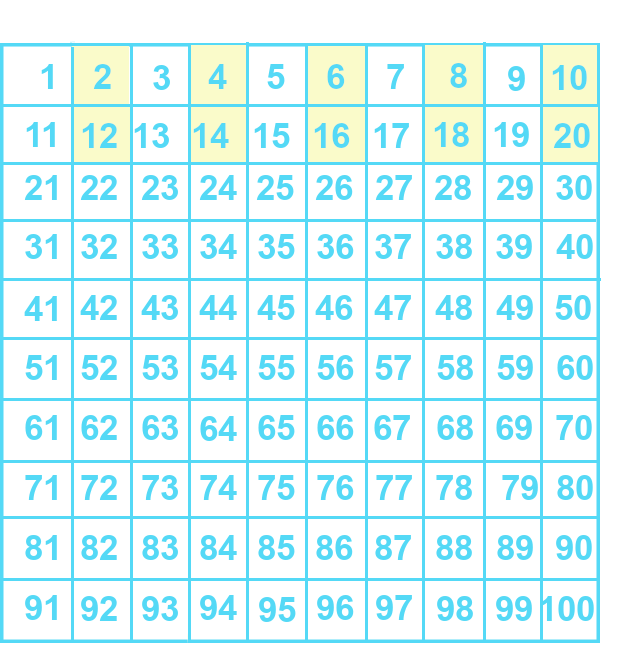 [Speaker Notes: Keep on practicing    Next video – doubling bigger numbers.]
2
4
6
2 x 1=
2 x 2 =
2 x 3 =
12
10
8
2 x 5 =
2 x 6 =
2 x 4 =
14
16
18
2 x 7 =
2 x 8 =
2 x 9 =
[Speaker Notes: The big guy – 6 x 9 -    54
Double Dude – 6 x 2 = 12]
Yes, you can download, share, &/or change this if you:
Please attribute to Susan Jones with a link to http://www.resourceroom.net 
This work is licensed under https://creativecommons.org/licenses/by/4.0/  
This license lets others modify work even for commercial purposes, as long as credit is given to me. See https://creativecommons.org/licenses/  for more information & links to the license deed and legal code.

My email is sue@resourceroom.net 
or sujones@parkland.edu
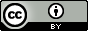 14
Sue Jones -- CC BY unless otherwise indicated
7/31/2019